Inspirational Learning
John Kirkwood
Sheffield Hallam University
ERES Milan 2010
Context
Blackboard: v1  v9
Conversion
From this  to this!
Feedback
Clear and legible
  Timely
  Consistent
  Reflects learning outcomes
  Basis for discussion
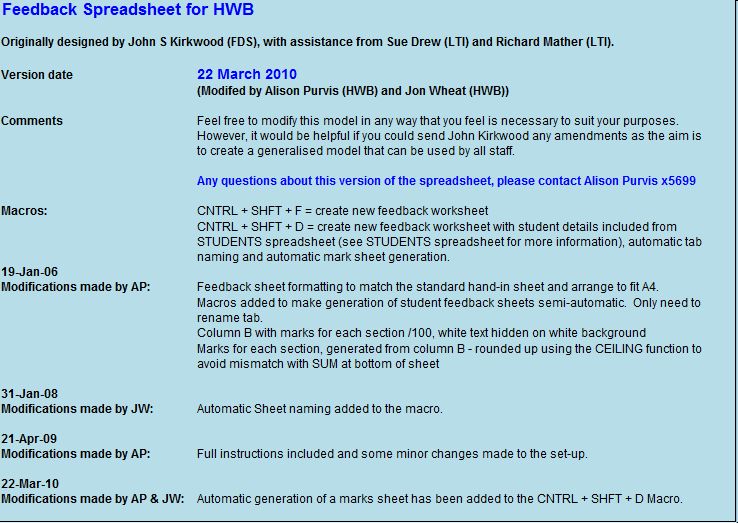 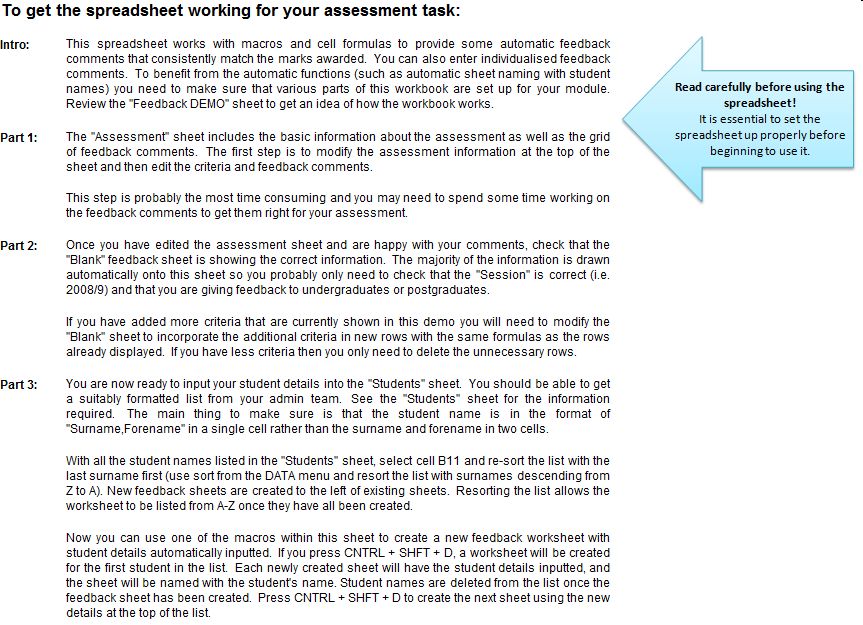 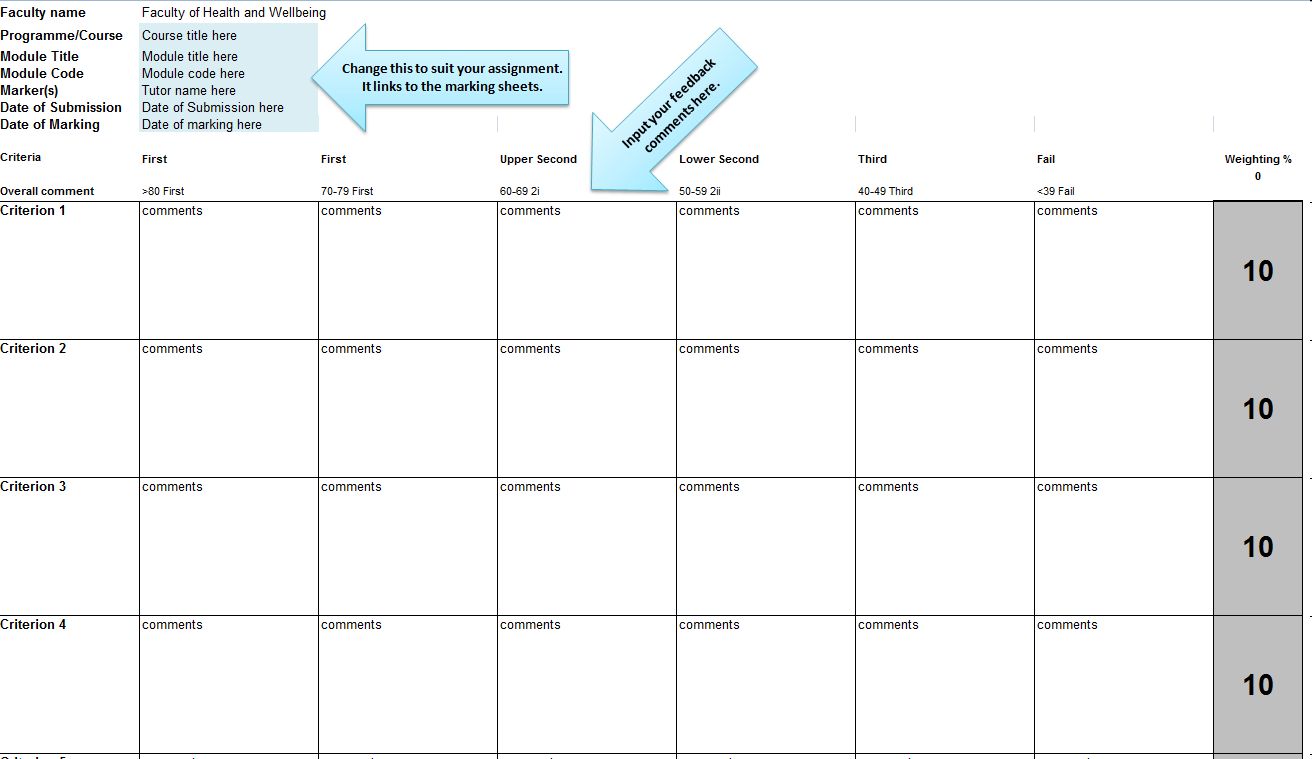 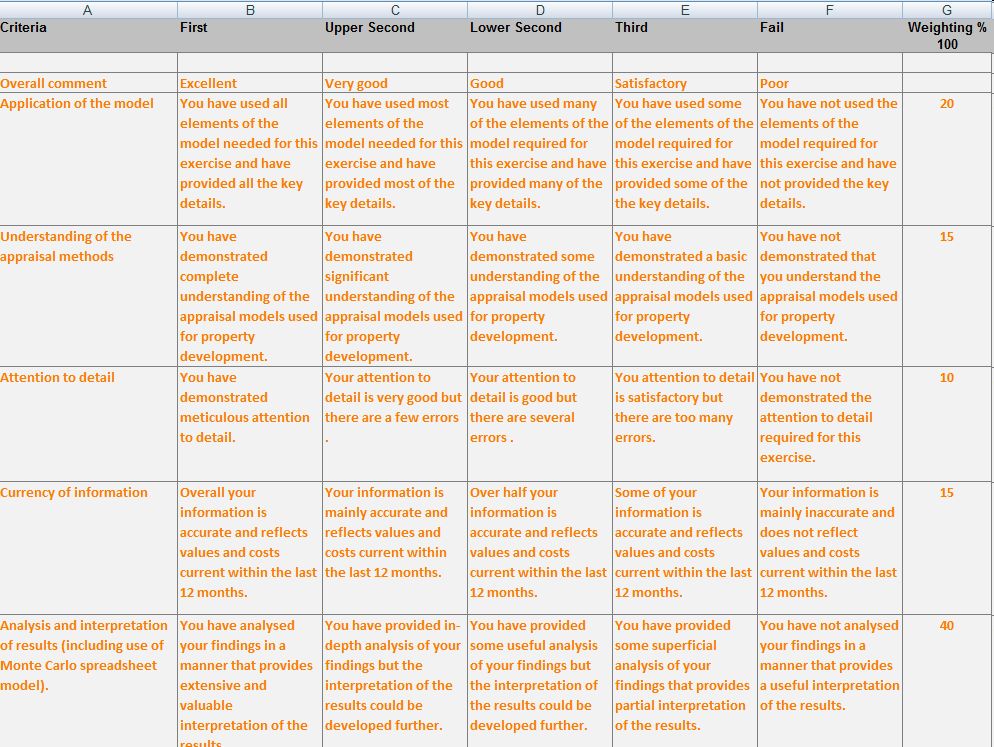 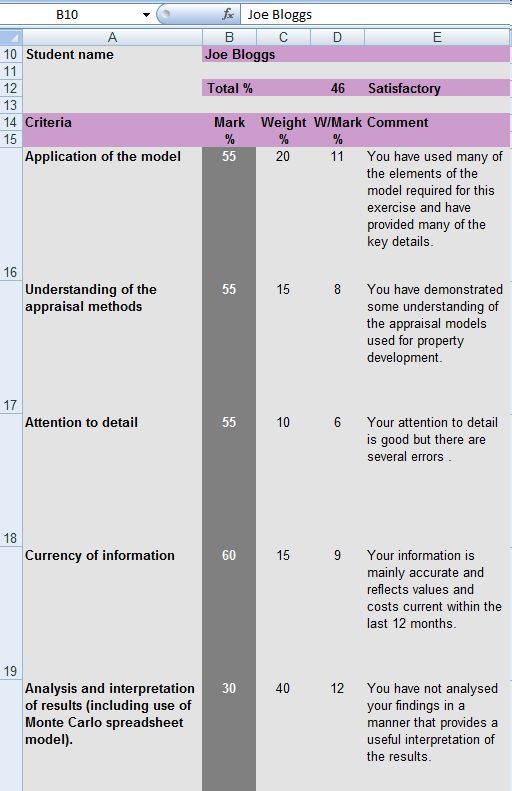 Development Appraisal
Concepts  Training
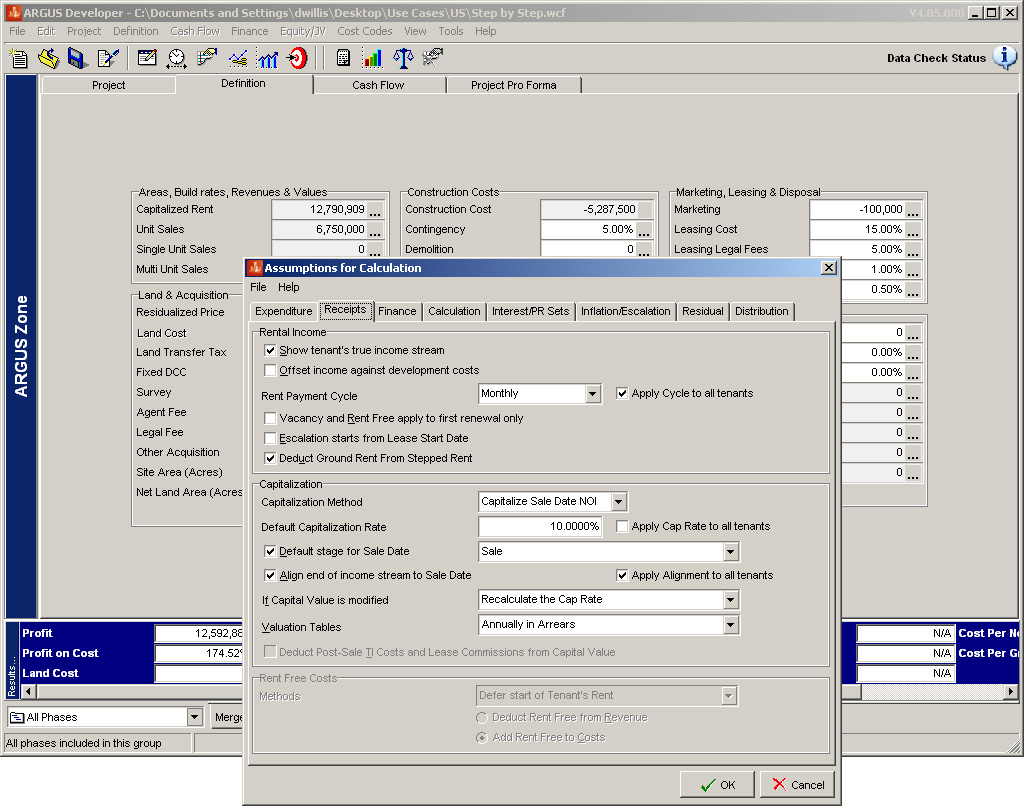 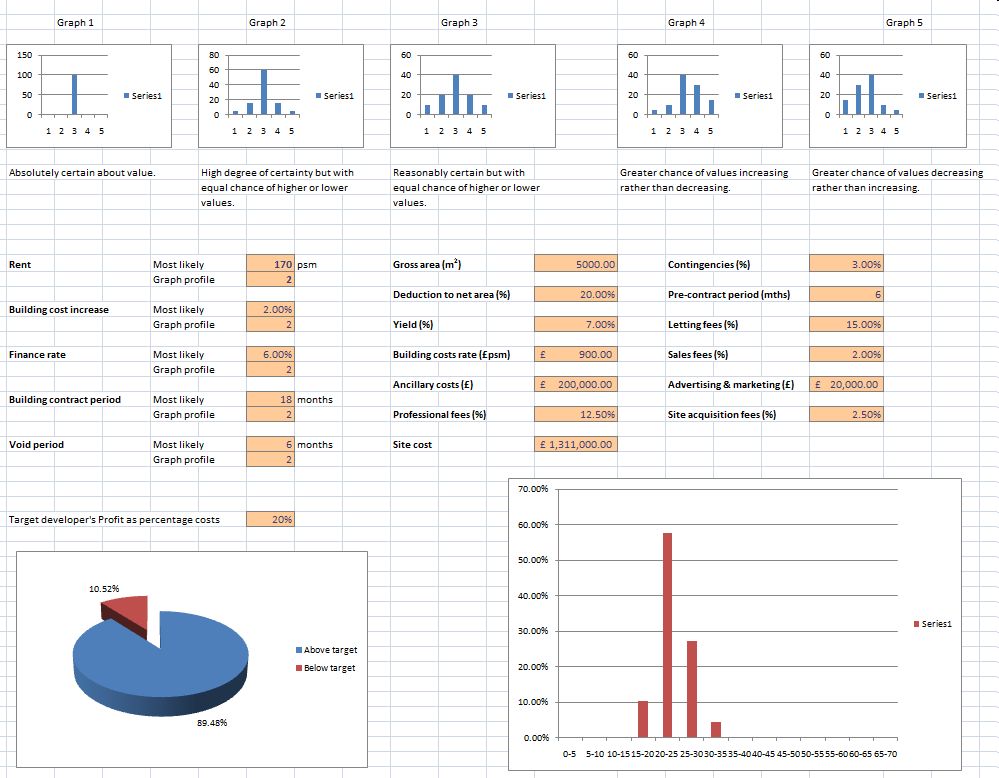 Concepts
Odds  Probabilities
References
Students  Tutors
Communication
Student Video Clips
Group 1: develop.
Group 2: Avenir
Group 3: Aliens
Conclusion